مفهوم الوسائل التعليمية وعلاقتها بتكنولوجيا التعليم
الوسائل التعليمية في التربية الخاصة؟
لماذا الوسائل التعليمية في التربية الخاصة؟
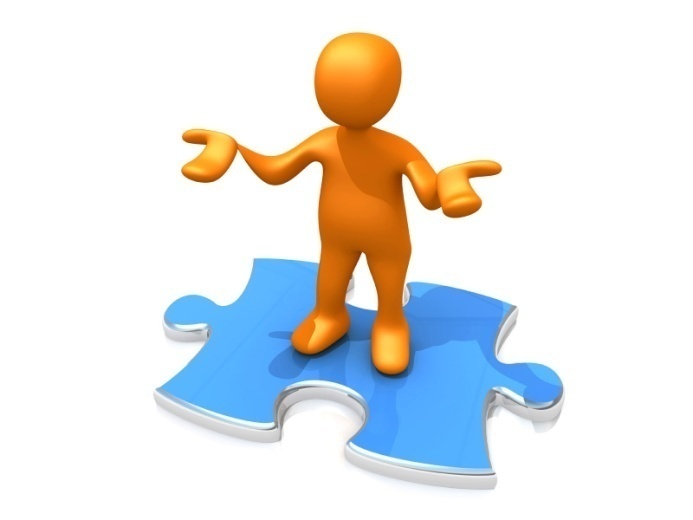 تهدف الوسائل إلى كفالة حق المتعلم في تعليم متميز طبقاً لاهتماماته وقدراته واحتياجاته الخاصة
2
الوسائل التعليمية
مفهوم الوسائل التعليمية:
هي مجموعة الأجهزة التعليمية والأدوات المواد وطرق عرضها التي يستخدمها المعلم أو المتعلم أو كلاهما في المواقف التعليمية بطريقة منظومية لتسهيل عملية التعليم والتعلم.ا
مفهوم الوسيلة التعليمية في مجال التربية الخاصة:
هي كل ما يستخدمه معلم ذوي الاحتياجات الخاصة , او متعلم من ذوي الاحتياجات الخاصة في المواقف التعليمية من أدوات و المواد والأجهزة التعليمية في المواقف التعليمية داخل بيئة الصف او خارجها بطريقة منظوميه لنقل خبرات تعليمية (معرفية – مهارية – وجدانية ) بسهولة ويسر ووضوح مع الاقتصاد في الوقت والجهد والتكلفة .
فوائد استخدام الوسائل التعليمية لذوي الاحتياجات الخاصة
1- تساعد على تحقيق التعلم بجوانبه المختلفة المعرفية والمهارية والوجدانية.
الجانب المعرفي: تعمل على تسهيل توصيل وشرح المعلومة لذوي الاحتياجات الخاصة، أعطي مثال؟ (نوع الإعاقة، المادة التعليمية، الوسيلة المستخدمة)
الجانب الوجداني: مثل خفض التوتر والانفعالات من خلال إدخال البهجة والسرور، تعديل سلوك النشاط الزائد، تنمية ذوي الاحتياجات الخاصة اجتماعياً. أعطي أمثلة؟ 
الجانب المهاري: تعطي الوسائل أدوات التدريب اللازمة لإتقان مهارة معينة. أعطي مثال؟
فوائد استخدام الوسائل التعليمية لذوي الاحتياجات الخاصة
2- تساعد الوسائل التعليمية في التغلب على صعوبات تعلم موضوعات معينة مثل:
البعد المكاني
 البعد الزماني
بطء أو سرعة الحدث
خطورة الحدث
صغر أو كبر حجم الظاهرة أو الحدث.
3- تساعد الوسائل التعليمية في التدريب على أساليب التفكير العلمي السليم من خلال إتاحة فرصة التجريب والملاحظة.
أعطي أمثلة
فوائد استخدام الوسائل التعليمية لذوي الاحتياجات الخاصة
4- تساعد الوسائل التعليمية في توفير وقت وجهد المعلم، مثال؟ 

5- تساهم الوسائل التعليمية بشكل فعال في رفع مستوى تعلم الفئات الخاصة عند الاستعانة بها وفقا لطبيعة وخصائص هذه الفئات.

6- تساعد في تقديم اكبر كم ممكن من المعلومات في اقل وقت وبفاعلية اكثر مما يساعد في مواجهة مشكلة تضخم المقررات الدراسية.
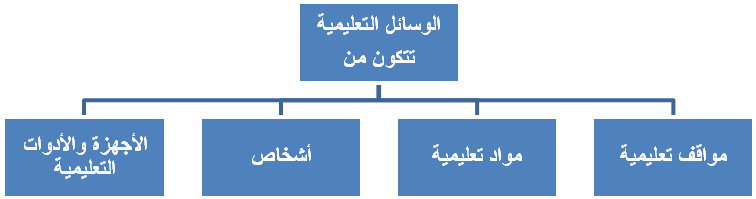 معوقات استخدام الوسائل التعليمية في التربية الخاصة
عدم المام معلم التربية الخاصة باستخدام بعض الوسائل
صعوبة الوسيلة التقنية او تعقيدها او احتواؤها على عناصر كثيرة ومتشابهة بحيث تسبب الخلط للمتعلم
عدم جودة الوسيلة او تعرضها المستمر للأعطال ,وعدم إصلاحها او صيانتها بشكل مستمر.
بعد الوسيلة التقنية عن اهداف الدرس او اهداف الخطة التربوية الفردية .
وجود مشكلات او اعاقات بدنية او حسية او ذهنية لدى الطلاب .
العلاقة بين الوسائل التعليمية وتكنلوجيا التعليم
تعتبر الوسائل التعليمية جزءاً من منظومة متكاملة وهي العملية التعليمية، حيث بدأ الاهتمام ليس بالمادة التعليمة أو الأداة التي تقدم بها ولكن بالاستراتيجية المستخدمة من قبل المصمم لهذه المنظومة وكيفية استخدام الوسائل لتحقيق الأهداف السلوكية المحددة مسبقاً مراعياً اختيار الوسائل وكيفية استخدامها ومدى توفر الإمكانات المادية والبشرية المتوفرة في البيئة المحيطة وخصائص المتعلمين، ولهذه التطور ظهر علم تكنولوجيا التعليم وأصبح يطلق على الوسائل التعليمية مسمى جديداً هو التقنيات التربوية أو نظام الوسائل المتعددة.
العلاقة بين الوسائل التعليمية وتكنلوجيا التعليم
معنى ذلك أن تكنولوجيا التعليم لا تعني مجرد استخدام الآلات والأجهزة الحديثة فحسب بل تعني أشمل من ذلك بحيث تأخذ بعين الاعتبار جميع الإمكانات البشرية والموارد التعليمية ومستوى الدارسين وحاجاتهم والأهداف التربوية.
مكونات مجال تكنولوجيا التعليم
مفهوم تكنولوجيا الفئات الخاصة
هي نظام تعليمي يضم مجموعة من المكونات المتداخلة (أجهزة , مواد تعليمية , قوى بشرية , استراتيجية ، تقويم , نظرية وبحث , تصميم , انتاج) التي تؤثر بعضها في بعض والتي تعمل معاً لرفع فاعلية وكفاءة المواقف التعليمية المختلفة التي يتم تصميمها للفئات الخاصة بحيث ينتج عن ذلك حل لمشكلة او عدة مشكلات تعليمية تواجه هذه الفئات .
أهمية تكنولوجيا التعليم للفئات الخاصة
تساعد على اثراء التعلم
اقتصادية التعليم
استثارة اهتمام المتعلم واشباع حاجته للتعلم .
زيادة خبرة التلميذ مما يجعله اكثر استعدادا للتعلم
اشتراك جميع حواس المتعلم
تحاشي الوقوع في اللفظية
أهمية تكنولوجيا التعليم للفئات الخاصة
تكوين مفاهيم سليمة
زيادة مشاركة المتعلم الإيجابية لاكتساب الخبرة
تنويع أساليب التعزيز لمواجهة الفروق الفردية لطلاب ذوي الاحتياجات الخاصة .
تعديل السلوك وتكوين الاتجاهات
تسهيل مهمة المعلم في ايضاح المعلومة وتقريبها واختصار الوقت
تنمي مقدرة المتعلم على الملاحظة والتفكير والمقارنة .
مجالات تكنولوجيا تعليم الفئات الخاصة
وظائف تكنولوجيا التعليم لذوي الاحتياجات الخاصة
تساعد في تقديم المواد الجديدة , حيث تستخدم الوسائل مثل الأفلام والفيديو والتلفاز.
تتيح فرصا للتمرين , حيث تستخدم الوسائل مثل اشرطة التسجيل وأجهزة تعلم اللغة والكمبيوتر.
تستخدم كحوافز للسلوك المرغوب فيه .
تنمي القدرات والمهارات الاجتماعية.
تلعب دورا مهما في معالجة الفروق الفردية حيث تنوع طرق وأساليب التعلم بما يتناسب مع كل المتعلمين.
تلعب دورا مهما في تشويق المتعلمين ذوي الاحتياجات الخاصة وزيادة دافعيتهم واقبالهم على التعلم، حيث تركز على أهمية التعزيز عن طريق التغذية الراجعة.
وظائف تكنولوجيا التعليم لذوي الاحتياجات الخاصة
تساعد على تكرار الخبرات وتجعل الاحتكاك بين المتعلم وما يتعلمه احتكاكا مباشرا مطلبا تربويا تفرضه طبيعة الإعاقة.
توفر مثيرات خارجية تعوض المتعلم ذوي الاحتياجات الخاصة عن الضعف في مثيرات الانتباه الداخلية عنده.
تحسين قدرة المتعلم ذي الاحتياجات الخاصة على التواصل.
تساعد على زيادة التحصيل وتكوين اتجاهات موجبة للمتعلمين ذي الاحتياجات الخاصة.
زيادة فرص العمل المتاحة امام المتعلم وتدريبة ومساعدة على التكيف مع الوظائف المختلفة.
متطلبات ذوي الاحتياجات الخاصة من تكنولوجيا التعليم
التصميم والتطوير
تصميم وتوفير البيئات والأماكن التعليمية المناسبة
الاقتناء والتزويد
الإدارة
المتابعة والتقويم
الاعداد
التدريب
النشر والتوظيف والتبني
متطلبات ذوي الاحتياجات الخاصة من تكنولوجيا التعليم